Trophic Levels (pg 8)
Trophic Levels (pg 8)
Primary producers: Use solar or chemical energy to produce food by assembling inorganic compounds into complex organic molecules
Consumers: Rely on other organisms for energy and nutrients
Consumers: Rely on other organisms for energy and nutrients
Herbivores: Eat plants
Consumers: Rely on other organisms for energy and nutrients
Herbivores: Eat plants
Carnivores: Kill and eat other animals
Consumers: Rely on other organisms for energy and nutrients
Herbivores: Eat plants
Carnivores: Kill and eat other animals
Omnivores: Eat both plants and animals
Consumers: Rely on other organisms for energy and nutrients
Herbivores: Eat plants
Carnivores: Kill and eat other animals
Omnivores: Eat both plants and animals
Scavengers: Eat carcasses of animals that have died from other causes
Consumers: Rely on other organisms for energy and nutrients
Herbivores: Eat plants
Carnivores: Kill and eat other animals
Omnivores: Eat both plants and animals
Scavengers: Eat carcasses of animals that have died from other causes
Decomposers: Chemically break down dead plant and animal matter, turning it into detritus. Includes bacteria and fungi
Consumers: Rely on other organisms for energy and nutrients
Herbivores: Eat plants
Carnivores: Kill and eat other animals
Omnivores: Eat both plants and animals
Scavengers: Eat carcasses of animals that have died from other causes
Decomposers: Chemically break down dead plant and animal matter, turning it into detritus. Includes bacteria and fungi 
Detritivores: Eat small particles of dead plants and animals. Includes earthworms and crabs
Food chain: Series of steps in an ecosystem in which organisms transfer energy by eating and being eaten
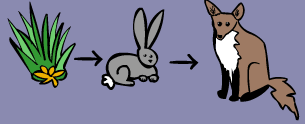 Food Web: Network of complex interactions formed by the feeding relationships among the various organisms in an ecosystem
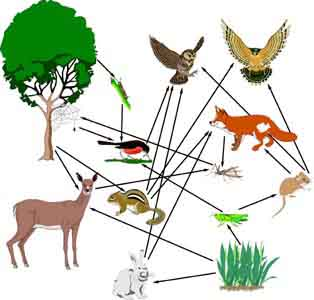 Ecological Pyramids
Each step in a food chain or web is called a trophic level
Ecological Pyramids
Each step in a food chain or web is called a trophic level
Primary producers form the base of the pyramid, then first-level consumers, second-level consumers, etc.
Ecological Pyramids
Each step in a food chain or web is called a trophic level
Primary producers form the base of the pyramid, then first-level consumers, second-level consumers, etc.
Only about 10% of the energy available within one trophic level is transferred to the next trophic level
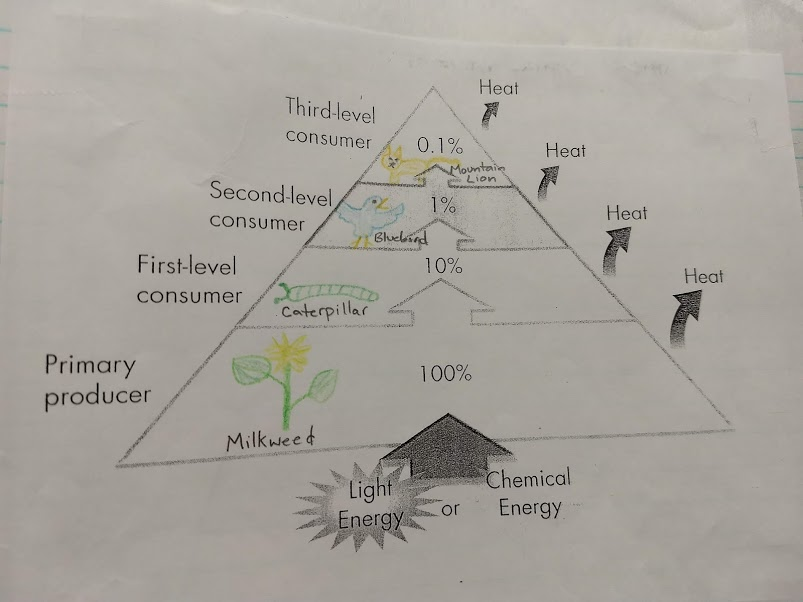